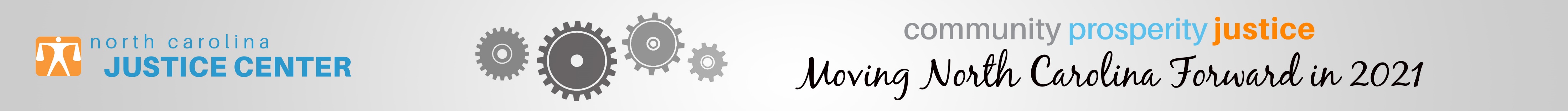 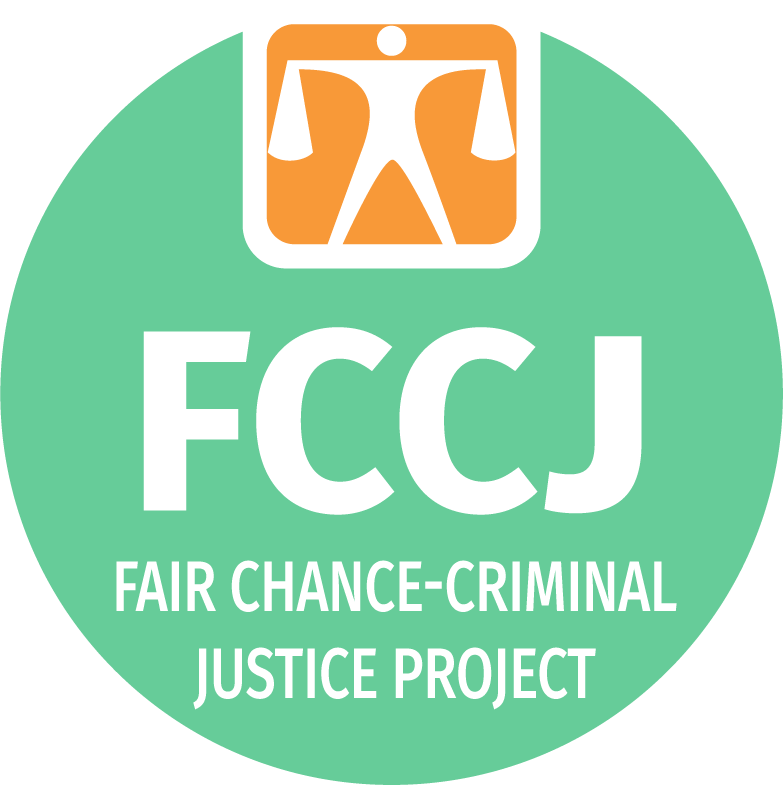 FAIR CHANCE CRIMINAL JUSTICE PROJECT
Our mission:  To make the criminal justice system more fair, from arrest to reentry
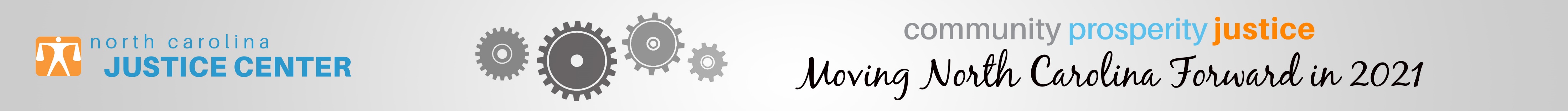 Values That Drive Our Work:
No one is the sum of their worst mistakes.
Systems of accountability should promote equity, accounting for race and class discrimination. It should not unfairly target black and brown people and perpetuate poverty.
Our communities are safer when everyone has access to the resources and supports that they need.
Those most directly impacted by the problem are the closest to the solution.
Everyone deserves a fair chance
FAIR CHANCE CRIMINAL JUSTICE PROJECT
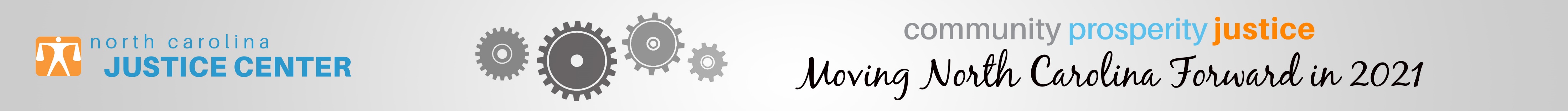 Expanding Access to Transformative Expunction Relief
A Criminal record can be a major barrier to meaningful opportunity, such as employment, housing, higher education, government benefits, etc. In North Carolina, an expunction is the complete destruction/erasing of a criminal record.
Recent Wins:
Expand Expunction Eligibility (SB 301) 
Local Large-scale Expunction Efforts-Juvenile Raise the Age
Durham County - Expunged 403 juvenile felonies
Expunction Clinics
Supported six expunction clinics across the state
FAIR CHANCE CRIMINAL JUSTICE PROJECT
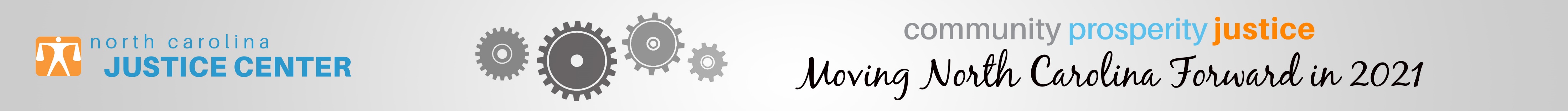 Restoring Driver's Licenses and Eliminating Criminal Justice Debt
Thousands of North Carolinians across the state have faced the threat of indefinite suspension of their driver’s license for inability to pay court costs.

Pending Legislation:
Senate Bill 490: License to Work
FAIR CHANCE CRIMINAL JUSTICE PROJECT
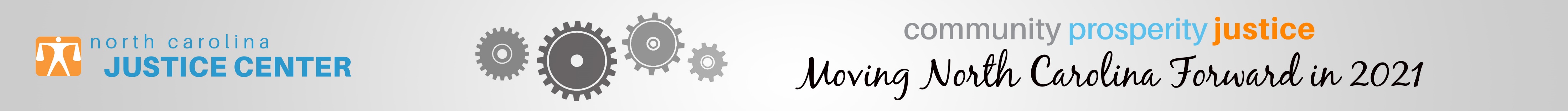 Covid Decarceration: Improving conditions of confinement for people in prison or jail and access to commutation and pardon relief and other early release reliefs
Pivoted to focus on the surgency of COVID-19 in Prisons
 Engaged in coalition-based advocacy to address the impacts of the pandemic in prisons
Expanded Shelter In Community effort in Durham - providing technical support and funding for local reentry partners across the state to house and support those released early
Partnerships have expanded the reach of our work to include access to ID following incarceration, ARPA funds for reentry and housing for directly impacted individuals
FAIR CHANCE CRIMINAL JUSTICE PROJECT
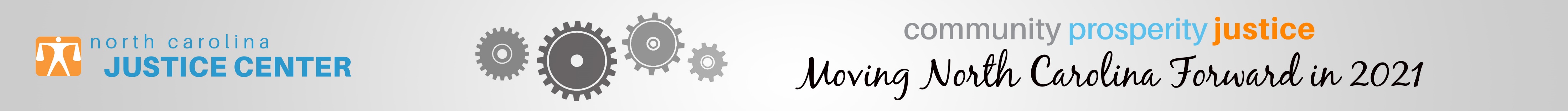 Looking Ahead To 2022:
Expand criminal record relief
Advocate for automated expunction of certain criminal convictions
Reduce waiting period for expunction

Make criminal legal system fair regardless of class and race
End or limit debt-based driver’s license suspension and probation revocation
Expand mass debt-relief programs to at least 25 jurisdictions

Enhance campaigns through storytelling and social media
Recently hired communications specialist to amplify our messages
Working to re-vamp our listserv and create accounts on all social media platforms 

CONTACT   –   Twitter: @NCFairChanceJC      Email:  fairchanceproject@ncjustice.org
FAIR CHANCE CRIMINAL JUSTICE PROJECT